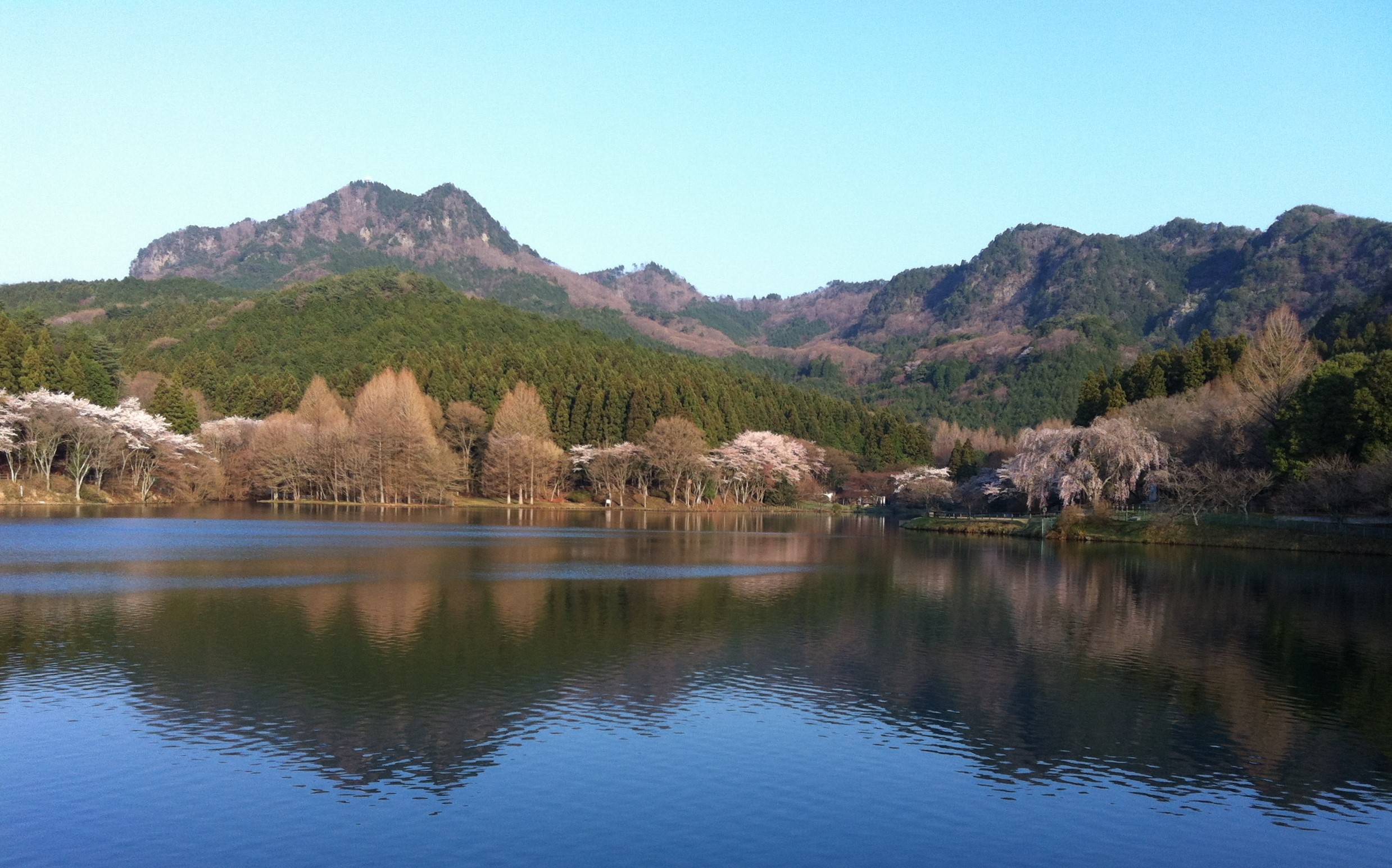 宇都宮カレブの会
2006年準備会：11月26日　
　　　　 江波戸･小川で「カレブの会の特徴」を話し合い、
　　　　 二人で設立準備をはじめる
１歴史
2006年準備会：11月26日　
　　　　　　　 江波戸･小川で「カレブの会の特徴」を話し合い、
                      二人で設立準備をはじめる
特徴：
 １）生涯現役、生涯奉仕、生涯仲間
 ２）置かれところで祭司としての役割が発揮されるよう助け合う
 ３）ありのままで、無理のない生涯にわたる信仰の歩みを支えあう
 ４）その賜物を引き出すお手伝い
 ５）活動中心ではなく、関係中心
 ６）伝統（形式）中心ではなく、キリスト中心、みことば中心
 ７）福音の生き方をもって福音を伝える
 ８）退職前の人々をも歓迎する
 ９）広がりは、人から人へ
10）定期的な交わりを持つ
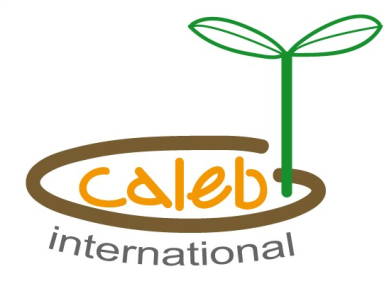 1:1　10年間の流れ（前半の5年間）
●2007年：第一回が1月5日スタート４人
　　　　　　　（江波戸・外口・中谷・小川）
●2008年：キリスト者、男子主体の交わり
●2009年：14人に成長。男子だけでなく女性、
　　　　　 　 未信者の方々も参加
　　　　 　　 「カレブの会の二つの目標」を確認
●2010年：｢宇大カレブの会」の誕生
　　　　 　　 退職前の宇都宮大OBの社会人のために
　　　　   　  始まる（２０１６年から退職者が出る）
●2011年：この年「有終の美」をテーマにする
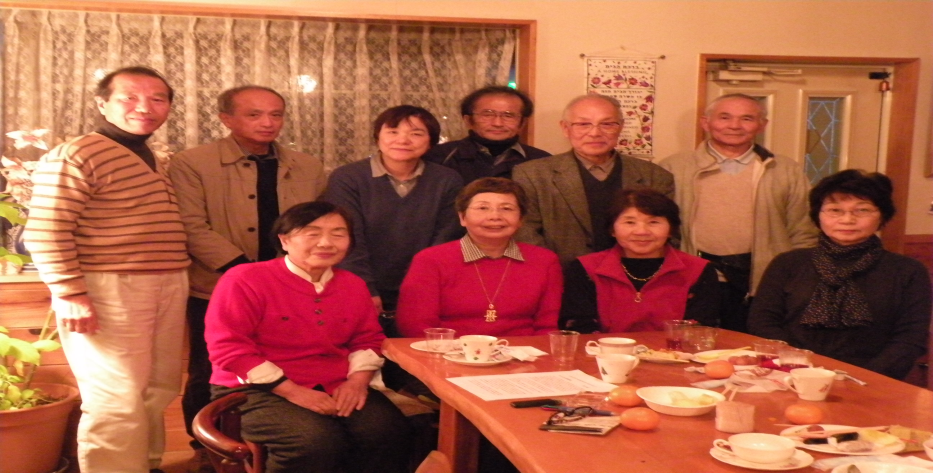 1:2　交わりの写真
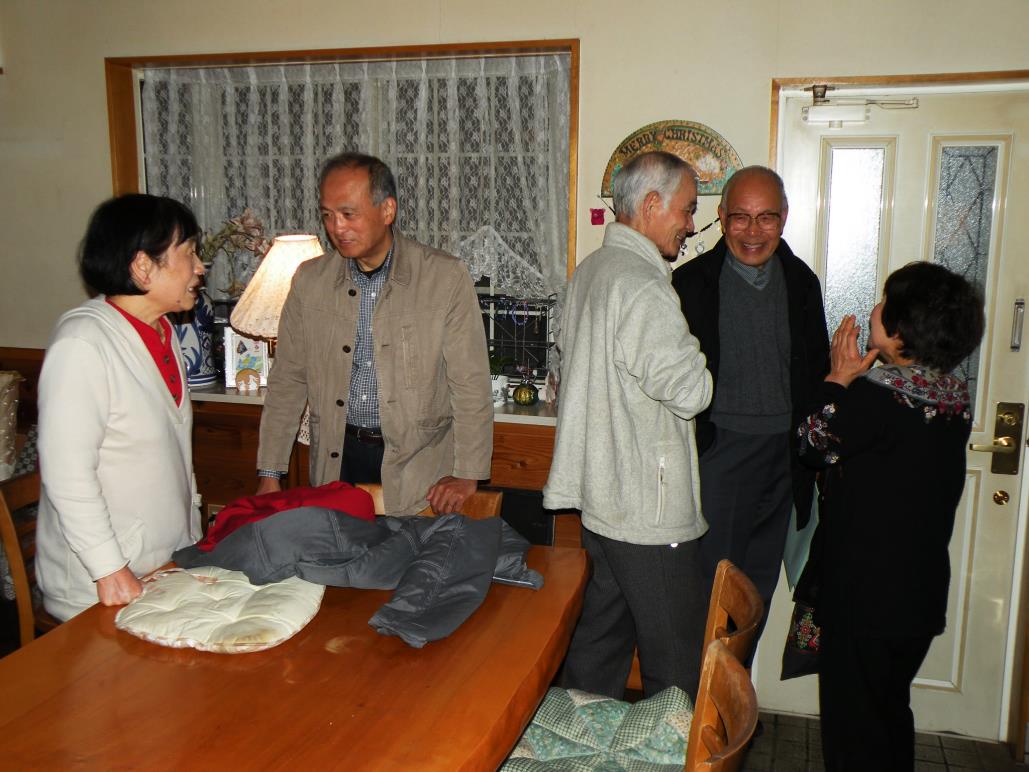 喫茶シャロームでのカレブの会
　佐藤安子さん（通信9号）の
ご厚意により8年もこの場所で
1:3　１０年間の流れ（後半5年間）
世話人会：　　　　　　　　　　 　  江波戸啓悟(左) カレブ通信３号
　　　　　　　　　　　　　　　　　     外口琢朗(右）
                                          代表：小川吾朗　
　　　
　　●2012年・・｢福音の学び」が加わる
　　●2013年・・新たな参加者もあり、一方で、
　　　　　　　　  　他地区へ移動される方もいる
　　●2014年・・人の移動をきっかけに他地区への
　　　　　           広がりを祈りはじめる
　　●2015年・・「那須カレブの会」誕生と交流
　　●2016年・・「九州カレブの会」誕生と支援
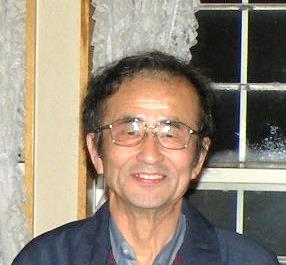 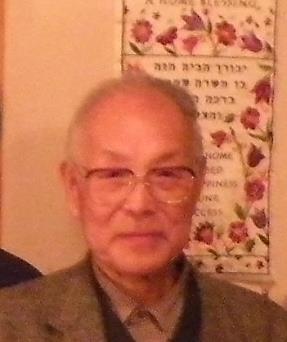 1:4　広がるカレブの会の世話人会
●「宇大カレブの会」
世話人会：島田宏幸さん(カレブ通信13号)
　　　　　入江実さん（11号）
　　      　代表：原田浩司さん（10号）
●「那須カレブの会」
世話人会：
　　代表：小島勇、清子さん（29号）
　　　   　八巻恵美子さん

●「九州カレブ」
世話人会：佐々木真さん、
　　        石橋美保子、直子さん（38号）
　　       杉山恭子さん
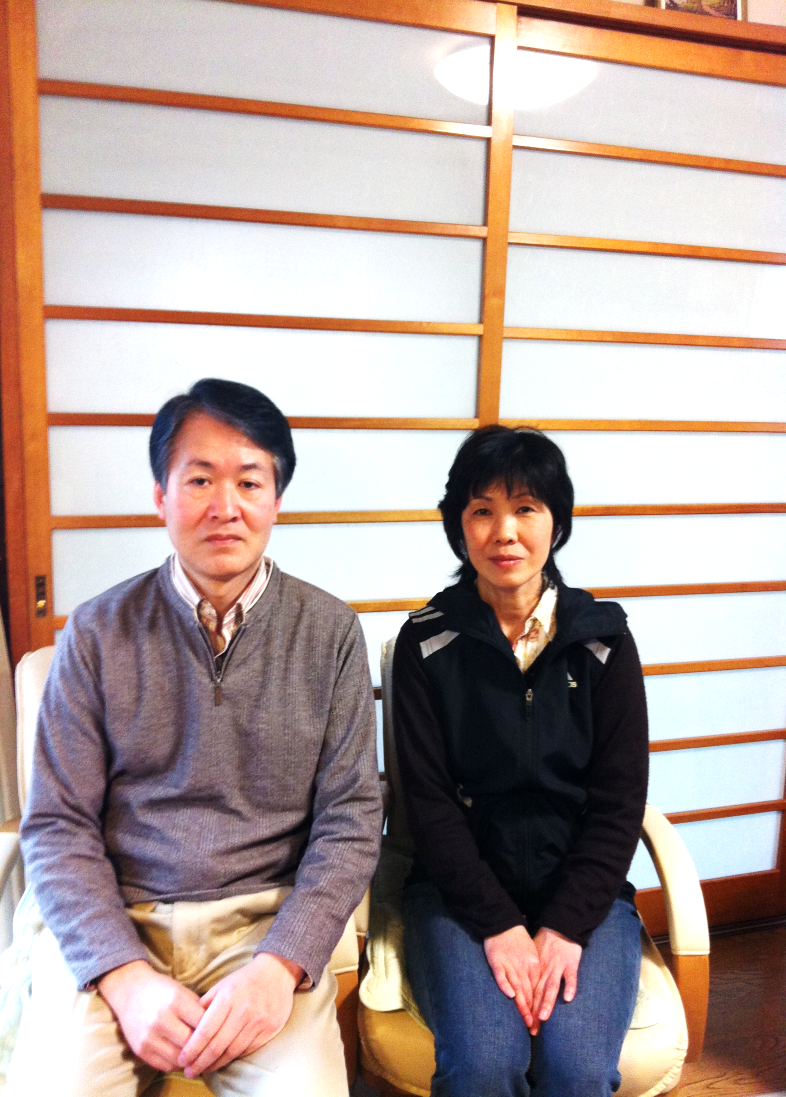 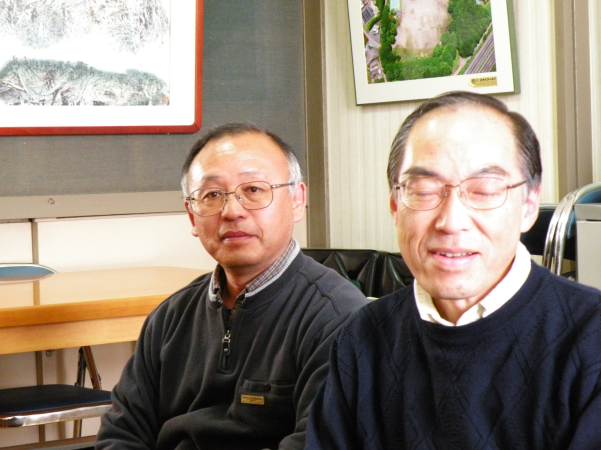 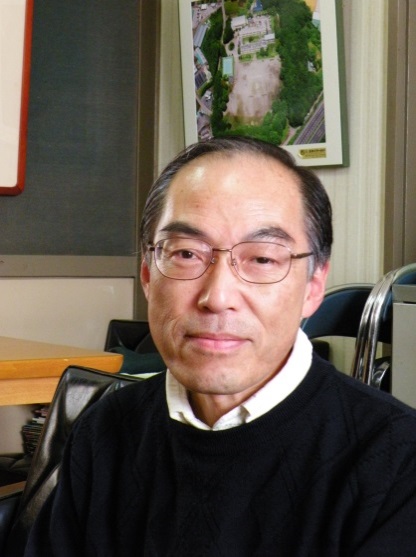 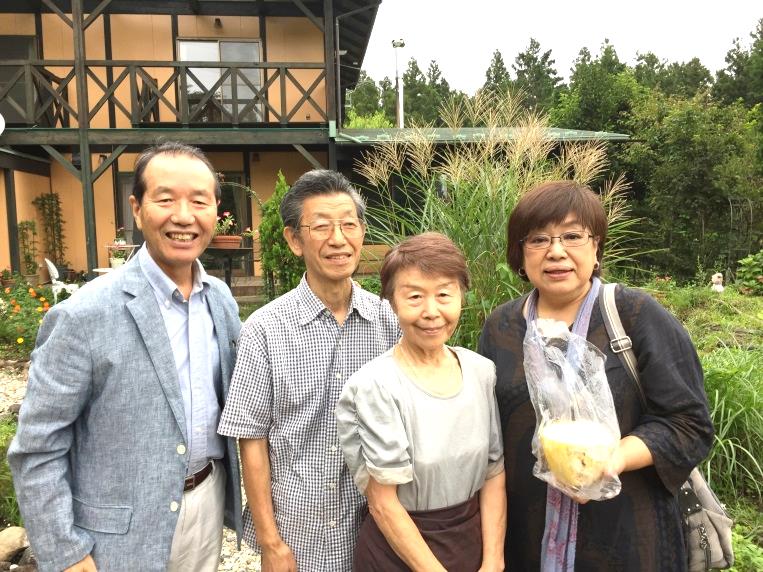 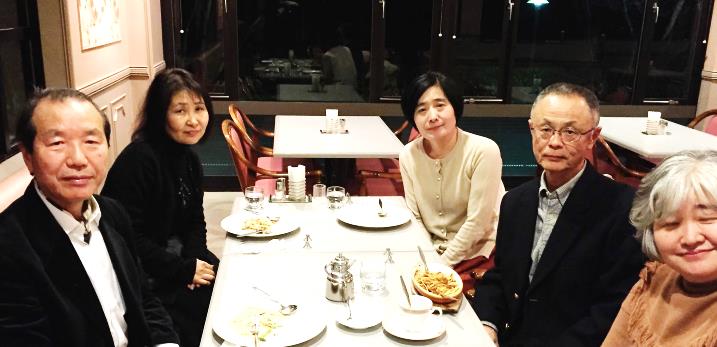 2:1　宇都宮カレブの会の特徴
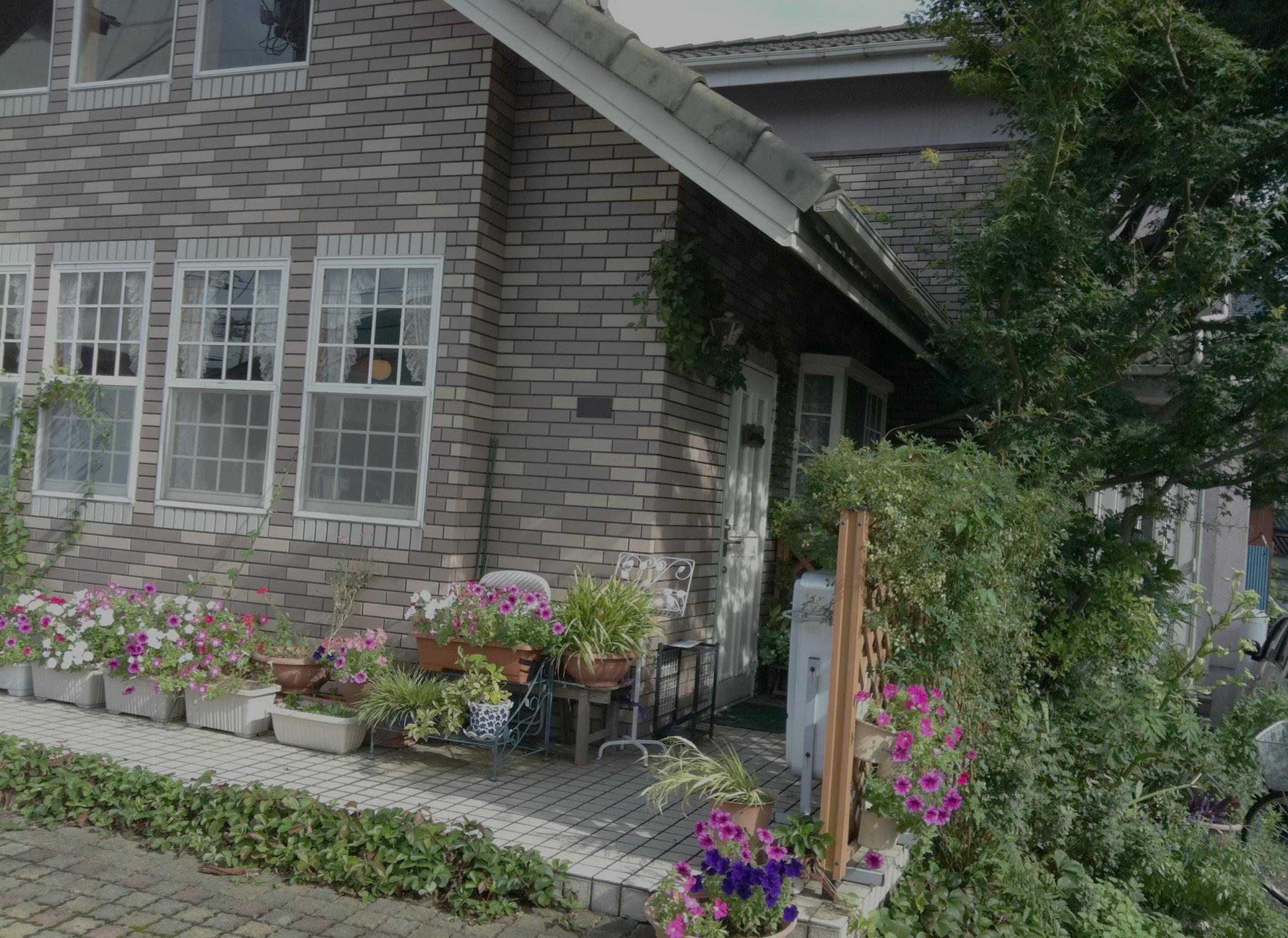 １）同地区に住む友人、知人の集い
２）家族的で親しく、かつ長年の付き合い
３）男女ともに参加
４）信者、未信者ともに参加、神の国の雰囲気
　（喜びと平和を）楽しむ
５）互いから学び合う
６）時には次世代の方々との交流の機会を持つ
７）世話人会の信頼と絆
2:2　これまでの宇都宮カレブの会の内容
１. 参加者による自由な話題の分かち合い
２. シニア人生のソフトランディングを助け合う
      内容・・・人生を統合するために：過去の受容､
         　 今を 生きる意味の確認､将来に希望を見出す
３. そのために「イエスの福音」＆「神の国の福音」
　  を人生に応用することを語り合う
４. ゲストを招き、その方の人生物語から学ぶ
５. 他地区のカレブの会と交流し、絆を深め合う
2:3　交流の例　宇都宮カレブと那須カレブ
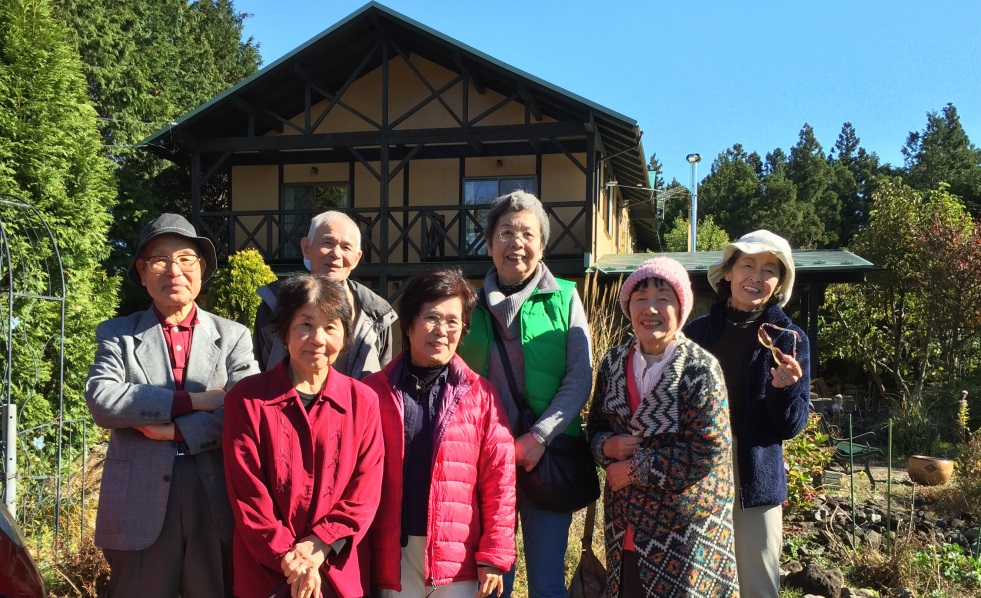 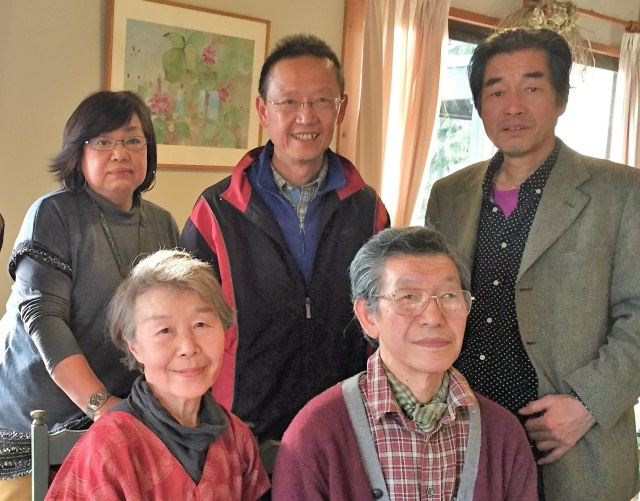 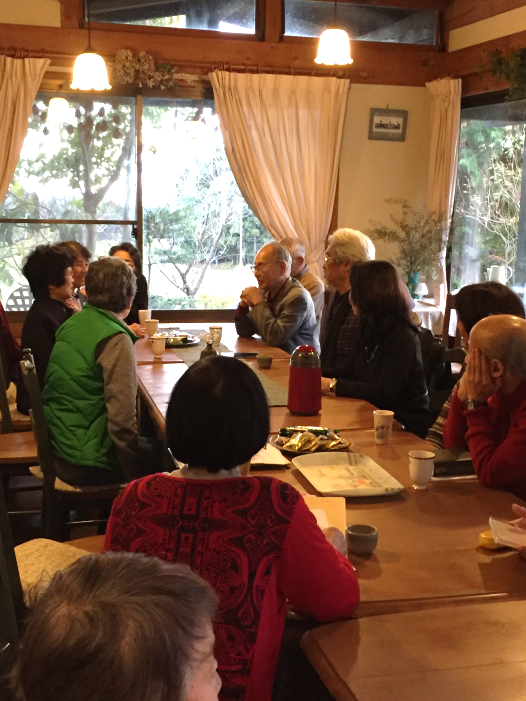 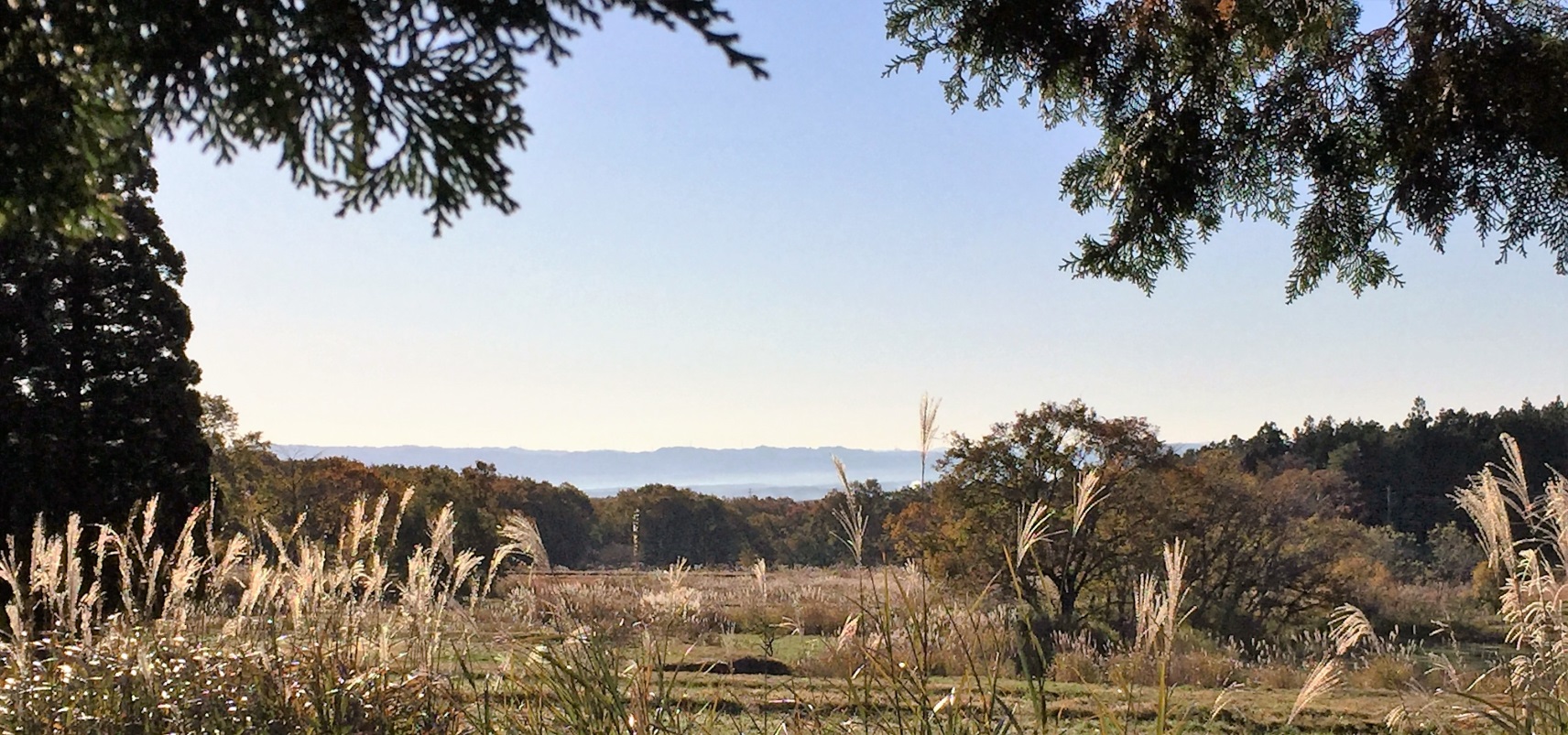 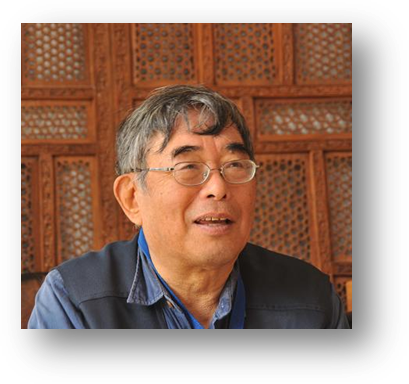 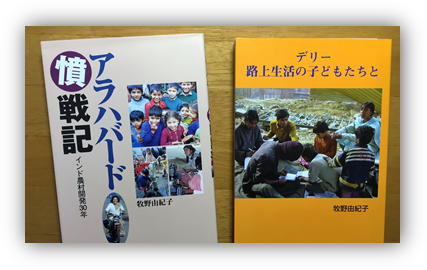 3:1　宇都宮カレブの会のこれからのビジョン
「私はすべては福音のためにしています。それは、私も  
    福音のともに受ける者となるため」1コリント9:23
　
１.「神の国｣がこの地に根を下ろし､この地から広がっ
     ていく
２. メンバーお互いのために、具体的な助け合いをする
３. 地域のために､会として､個人として、出来る支援を
　  する
４. 次世代との交流と進め、相互の必要に応えていく
５. 各地の｢カレブの会｣のムーブメントに、共に参加
　  していく
3:2　10年間で学んだムーブメントへのヒント
すべては聖霊に導かれ、祈りからはじまる
　　～宇都宮から宇大、那須、九州への例～

１.宇都宮から外へと広がってゆくビジョンをいただく
２. 御心の時に友人 (宇大･那須･九州) に働きかける
３. その地の友人２～３人が、神に動かされ、同じ思
 　 いとされる
４. 御霊により計画を共に練り、信仰によってスター
　 トする
５. 宇都宮カレブの会は、その地区の会の成長・自立
　  のために、他地区のカレブを応援する
3:3　宇都宮カレブの会の広がりの流れ
３
１
２
４
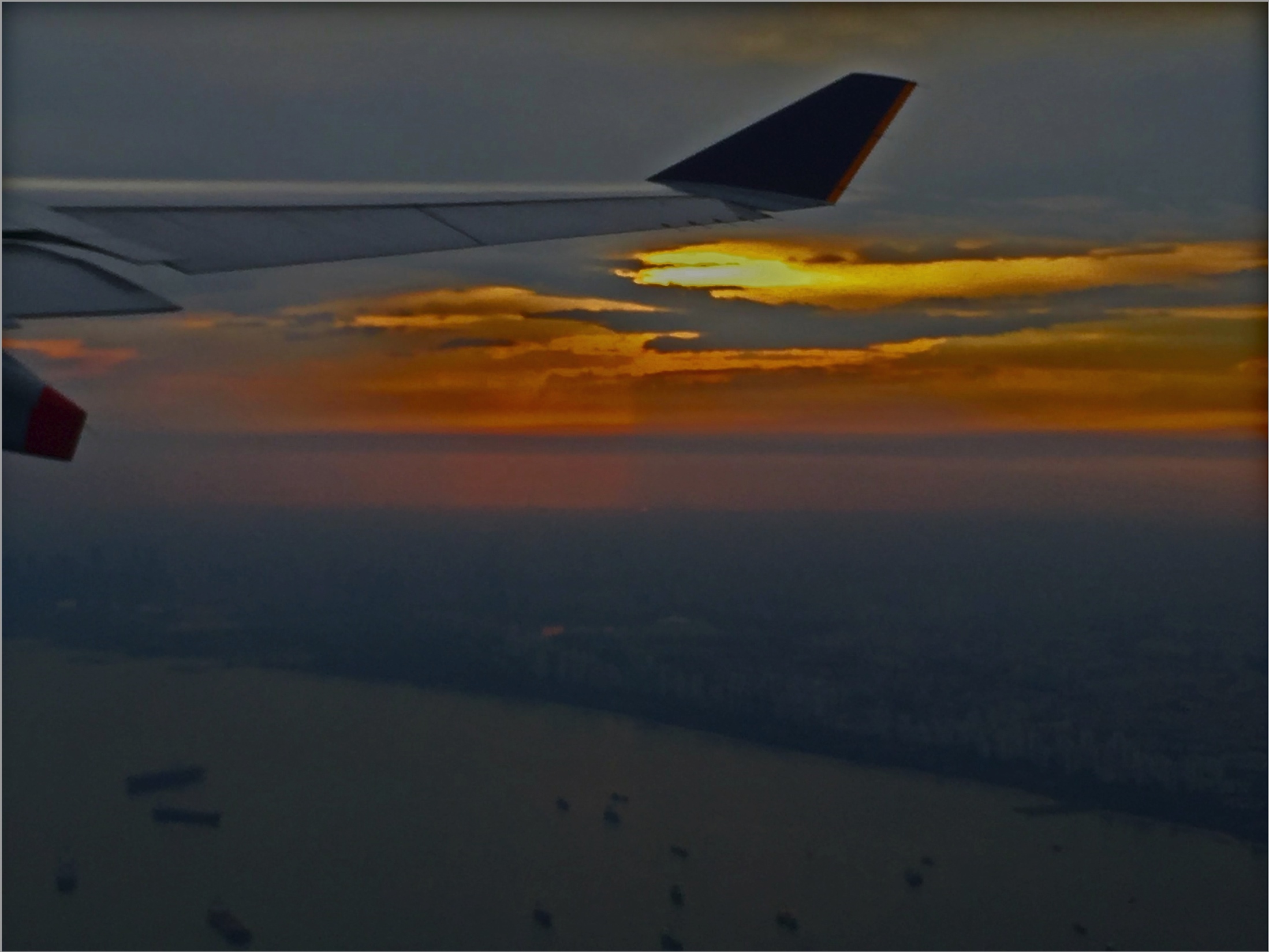 3:4　使徒行伝から学ぶパウロのムーブメント
1. 聖霊による、福音のための運動であるかどうか？
　　　　　　　　　　　　　　　　　        使徒20：23-27
2. 多くの人々の必要に応えることができるかどうか？
　　　　　　　　　　　　　　　　　        使徒20：20、31-35
3. 誰もが実行できるシンプルな運動であるかどうか？　
　　　　　　　　　　　　　　　　　        使徒15：10､11
4. キリストにある自由と喜びと絆が伴っているか 
　どうか？                                                  使徒
5. 人々は愛に根ざした神の国を味わっているか
    どうか？                                                  使徒1：3、28：31
宇都宮カレブの会
更なる･･･
｢イエスの福音｣＆｢神の国の福音｣
の拡がりのために
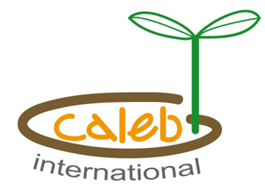